Controlling the optical properties of
composite multilayered photonic
Structures: effect of superposition

By
Anupam Mukherjee
Collaborated with: 
A. David Ariza-Flores1 R. Fabiola Balderas-Valadez2 and Vivechana Agarwal2,
1CIICAp, UAEM, Av. Universidad 1001 Col. Chamilpa, Cuernavaca, Morelos 62210, Mexico2 Department of Physics, Facultad de Ciencias, UAEM, Av. Universidad 1001 Col. Chamilpa, Cuernavaca, Morelos 62210, Mexico
Contents
Introduction
Theory: 
Sequential (SQ) addition
Superposition (SP) addition
Experimental results
Extension to other photonic filters
Conclusion
Acknowledgment
Introduction:
Photonic structures have ability to control propagation of light.
Dielectric reflectors are preferred due to low absorption of light.
Materials used: polystyrene-tellurium, SiO2/ZrO2,  TiO2/SiO2, porous silicon(PSi)[1,2]
Psi structures are easy to fabricate and has relatively economical preparation method[3].
Y. Fink, J. N. Winn, S. Fan, C. Chen, J. Michel, J. D. Joannopoulos, and E. L. Thomas, “A dielectric omnidirectional reflector,” Science 282, 1679–1682 (1998).
V. Agarwal and J. A. del R´ıo, “Tailoring the photonic band gap of a porous silicon dielectric mirror,” Appl. Phys. Lett. 82, 001512 (2003)
L. Pavesi and R. Turan, Silicon Nanocrystals (WILEY-VCH, 2010)
Introduction:
Photonic structures like Broad band Bragg mirrors, high quality micro-cavities, sharp rugate filters etc., used as filters and sensors[1].
To obtain a multiple-peak optical response from the same photonic structure.
Reduction in physical thickness of the filter amounts to its greater applicability
P. A. Snow, E. K. Squire, P. St. J. Russell, and L. T. Canham, “Vapor sensing using the optical properties of porous silicon Bragg mirrors,” J. Appl. Phys. 86, 1781–1784 (1999).).
Theory: Multiple Dielectric Slabs
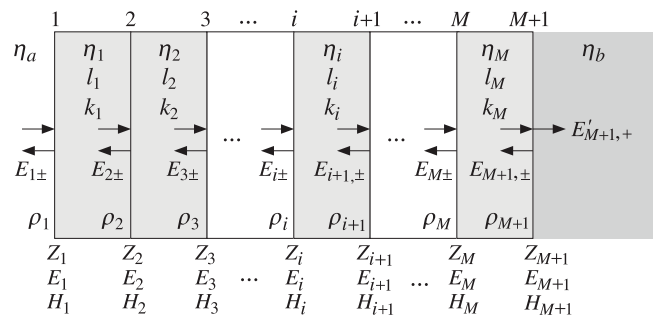 Consider an electric field is linearly polarized and falls on the dielectric surface normally[1].
(Reflection coefficient)
reflection response,
and
Electromagnetic Waves and Antennas by Sophocles J. Orfanidis
Refractive index profile functions
Bragg Mirror:
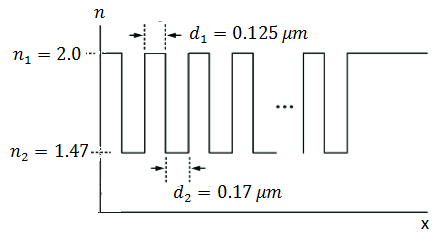 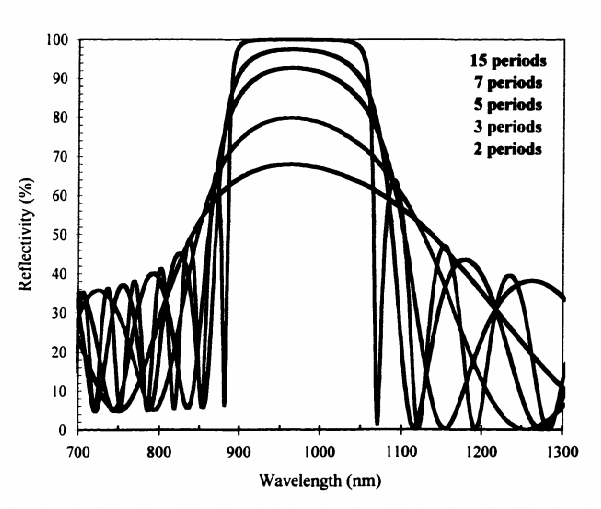 A Bragg mirror consists of alternating high and low refractive index, the reflectivity of the mirror has a high reflectivity stop band
The operating wavelength is given by
Sharpness of the reflectivity depends upon number of periods and
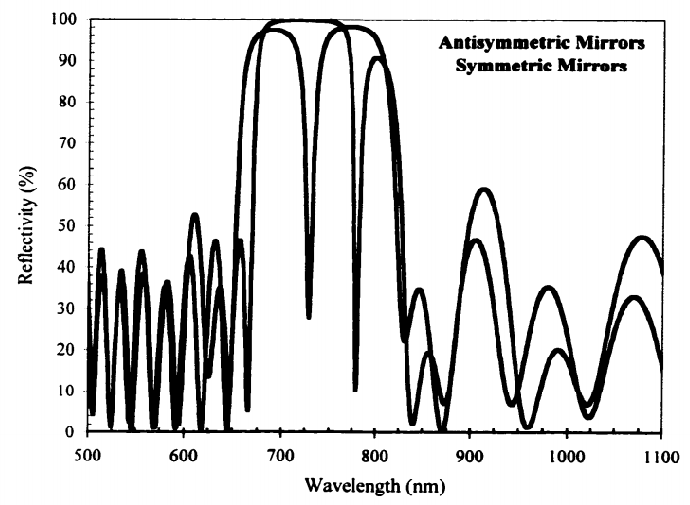 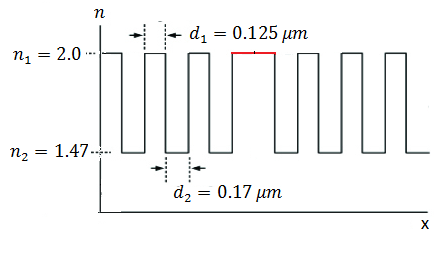 Optical Micro cavity
Two multilayer separated by  an active layer.
The reflectivity spectrum has a characteristic double peak with a sharp dip between the two maxima
Anti-symmetric mirror: air |n1/n2/n1/n2…|ALP| n1/n2… |Si sub
Symmetric mirror: air |n1/n2/n1/n2…|ALP| n2/n1… |Si sub
Addition Principle
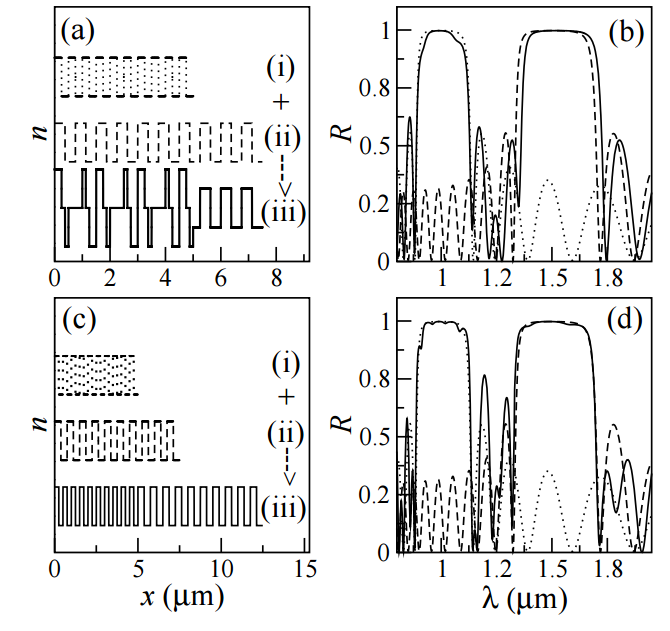 Addition: Overlapping
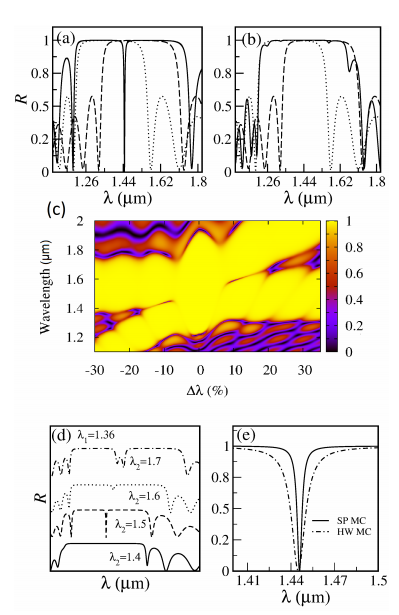 Addition: Shifting
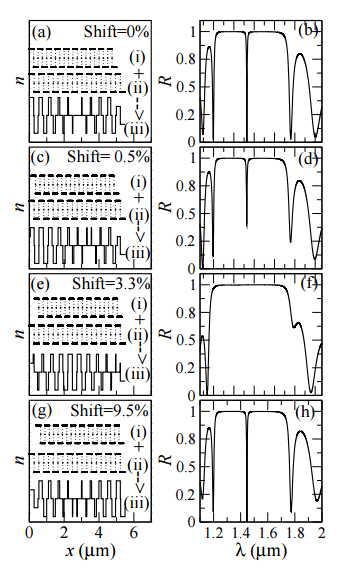 Further controlling: the reflectivity response (R) is calculated as a function of the relative initial position (i.e., shift) between the refractive index profile functions.
The composite SP mirrors have been obtained by overlapping refractive index functions starting from the same position, i. e., p = 0 (0 % shift), to p = 100 shift (equivalent to the SQ addition).
Relative shift is calculated w.r.to longer wavelength.
Significant change in the reflectance properties (R) can be observed with small shift.
Maximum/minimum refractive index of 1.81/1.33, and the resultant composite structure (iii) with maximum/minimum refractive index of 1.09/2.05.
The quality factor found to drop from (207) to (127) with 0.5% of shift.
Relative shift can be used as a control parameter in the design. 
A different way to construct Microcavity modes.
Contour Plot: The reflectivity response (R) is shown as a contour plot with the percentage shift and wavelength (λ).
Periodic appearance of resonant modes are  revealed.
For higher value of shift (> 45), the position and the depth of the resonant mode is found to change significantly.
Between the two resonant modes, an enhanced PBG with variable width can be observed.
Figure (b), PBG as a function of percentage shift is found to reveal the existence of an optimum value of shift to obtain the maximum PBG.
The micro-cavity modes shown in the contour plot are equidistant 
Periodicity of the superposed mirrors in phase/dephase results in the enhancement/cancellation of the amplitude, generating a Bragg/micro-cavity like photonic structure.
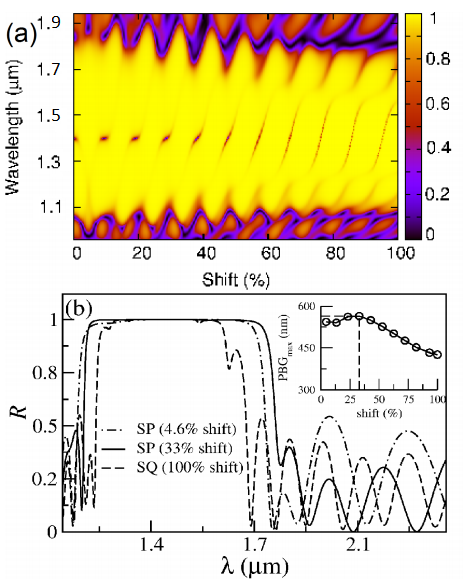 Experimental Results
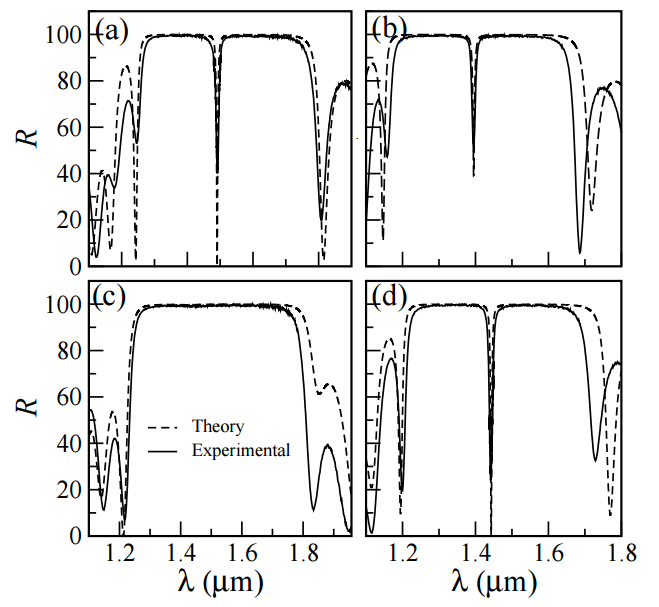 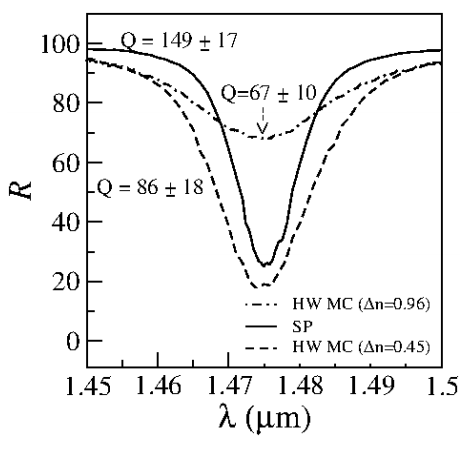 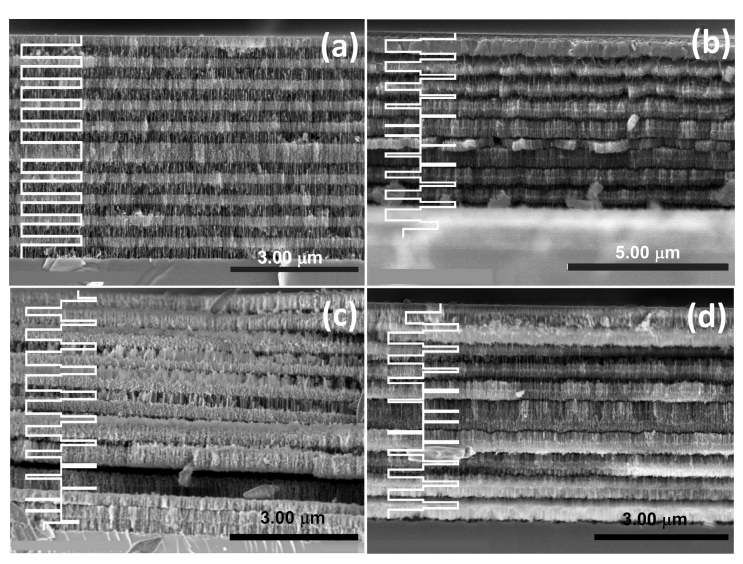 (b) 0 % shift (physical thickness of 5.4 μm ± 5 %) (c) 3.3% shift (physical thickness of 5.6 μm ± 5 %) (d) 9.5% shift (physical thickness of 5.0 μm ± 5 %)
A. Mukherjee, A. D. Ariza-Flores, R. F. Balderas-Valadez, and V. Agarwal, “Controlling the optical properties of composite multilayered photonic structures: effect of superposition,” Opt. Express 21(14), 17324–17339 (2013)
Extension to other photonic filters
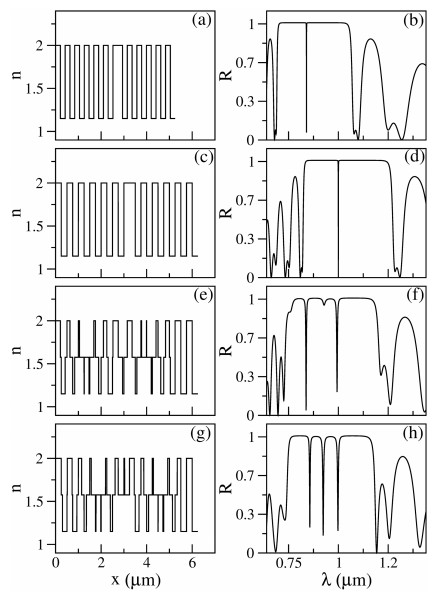 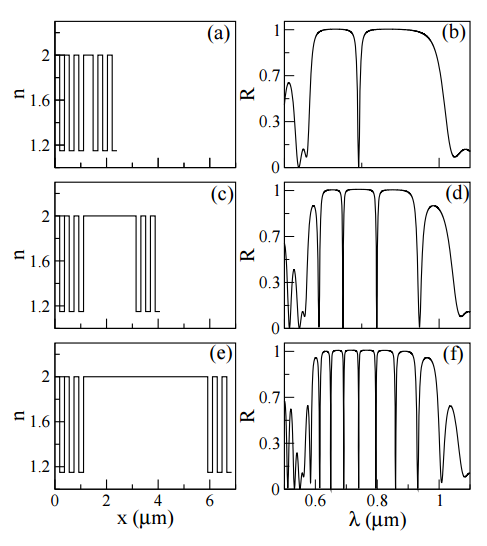 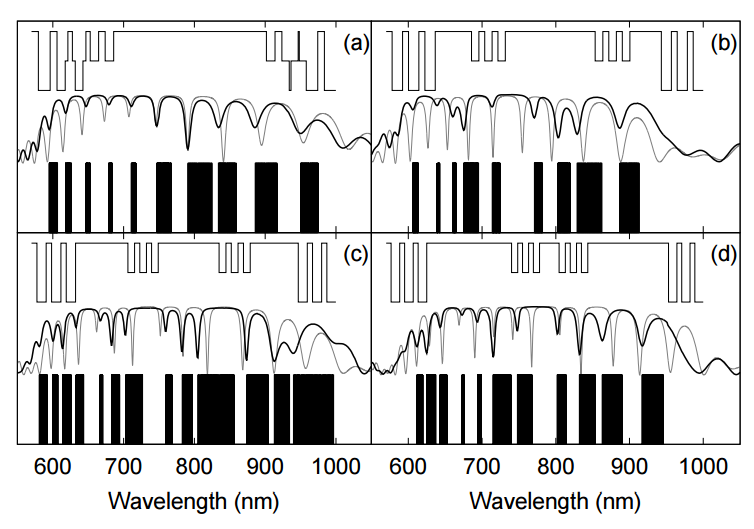 Multi-MC structures designed at wavelengths λ4 = 0.74 μm and λ5 = 0.76 μm [2].
The upper part of each panel represents schematics of R .I profile and middle part corresponds to the reflectivity response and the lower part is the barcode image.
Fig (a)-(d)correspond to 10, 30, 40, and 60 % of shift, respectively.
S. Chan, Y. Li, L. J. Rothberg, B. L. Miller, and P. M. Fauchet, “Nanoscale silicon microcavities for biosensing,” Mat. Sci. Eng. C 15(1-2), 277–282 (2001).
Spectral barcodes by superposition of quasiperiodic refractive index profiles Ariza-Flores, A. David; Mukherjee, Anupam; Antunez, Eduardo; Agarwal, Vivechana  2015 Optics Express 23(7) 8272-8280
Conclusion
Superposition (SP) addition of refractive index profiles of 1D photonic structures has been studied for Bragg mirrors.
The study explores new design methods like overlapping of close operating wavelengths and shifting of initial position among the operating wavelength.
SP addition of Bragg mirrors could generate a resonant mode or an enhanced PBG depending upon overlapping or shift.
Theoretical comparison of the resonant mode appearing in the SP structure with the typical half-wave microcavity mode shows an enhancement of quality factor.
PBG as function of percentage shift is found to reveal an optimum value of shift to obtain a maximum PBG.
Experimental verification of some of the simulated results has been demonstrated through PSi multilayers.
Composite structures with high quality factor resonant modes can have possible application in enhancing the sensitivity of porous silicon based filters.
Acknowledgement:
This work has been supported by CONACyT under project 128953 and PROMEP SA/DSA/257/13. The authors acknowledge M. Jose Campos for SEM imaging.
Thank you